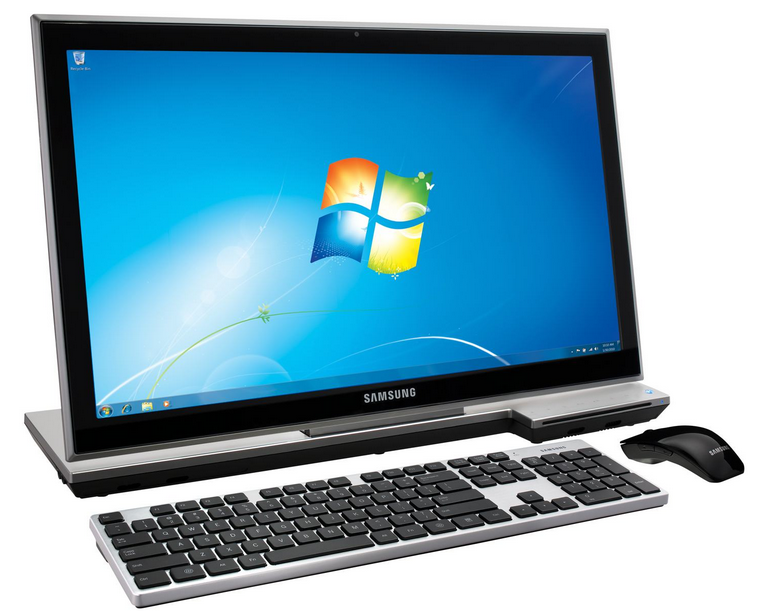 the
Youth 
Wiki
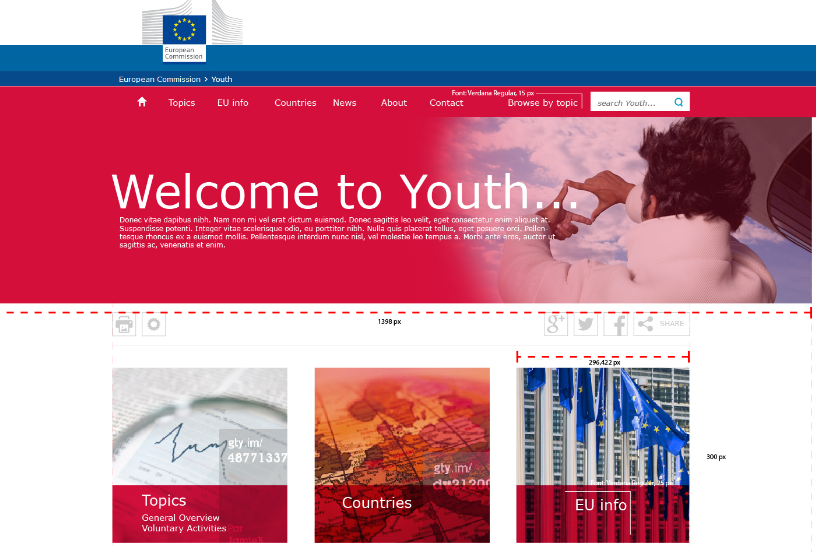 8 September 2016
Giulia Paolini
EACEA A7  
Education and Youth Policy Analysis
Giulia.paolini@ec.europa.eu
Contents of this presentation:

 What is the Youth Wiki
 Structure & Scope of the Wiki
 Sources of information
 Timeline
 EACEA support
 Future steps
What is the Youth Wiki
Why? To promote European cooperation amongst national and 	European policy makers in the field of youth and to support 	evidence-based decision making, by documenting the 	implementation of commitments made by EU MS. What? A comprehensive database of national structures, policies 	and actions, presenting coherent, reliable and comparable 	information, in a user-friendly and continuously updated wayWho? The information is provided and regularly updated by 	designated national correspondents. Currently, 27 	European countries  take part in the Youth Wiki project
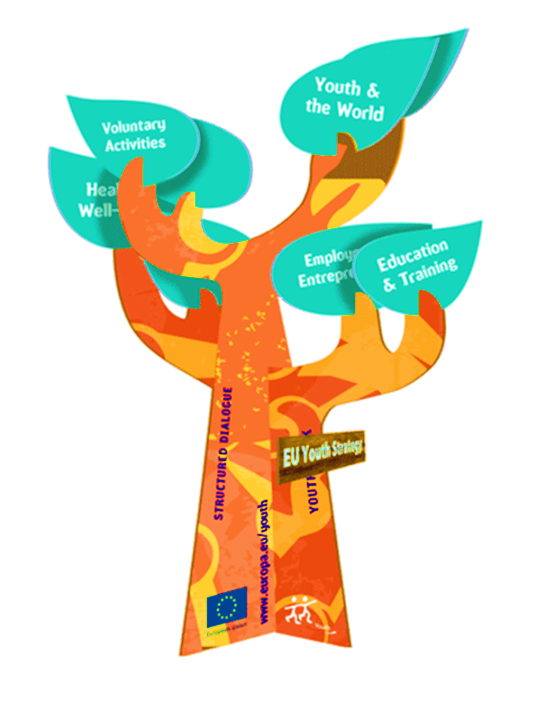 Structure & Scope
Culture and Creativity
Youth Policy Governance
Voluntary Activities
Youth and the World
9 CHAPTERS
Employment and Entrepreneurship
Education and Training
Social Inclusion
Health and Well-being
Participation
Sources of information
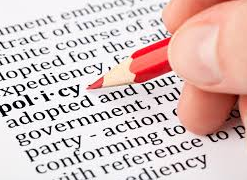 National policies 
and official documents
laws, decrees, directives, regulations, framework guidelines, steering documents and similar public acts detailing the content of top-level policies and strategies in the field of youth
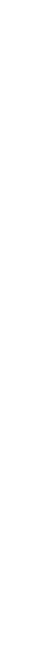 Studies and analyses
		studies, surveys, analyses or assessments/evaluations 	conducted directly by public authorities or commissioned to research centres, experts, think-tanks
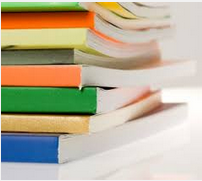 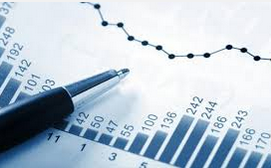 National statistics
Only marginally referred to as they are often collected 
through country-specific methodologies which hamper 
comparability
General Timing
EACEA's support
Grants
Annual Restricted Call to designated beneficiaries and grant management
Content
Guidelines to NCs for the type, scope and organisation of information (Guide to Content)
Website 
Technical web development, editing helpdesk & trainings (e.g. writing for the web)
Quality Assurance 
External evaluation of content by independent experts
Future steps – 2018 and beyond
All chapters will be updated every year with all new information becoming available
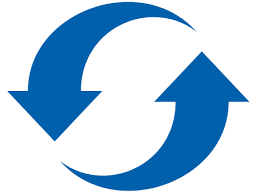 In the future, new themes could be added to the current 9 to adjust to new political priorities
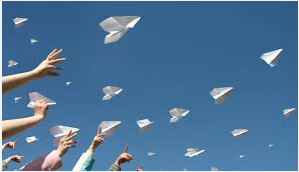 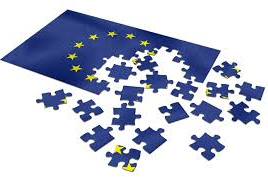 Participation is open to and encouraged from all Erasmus+ countries!
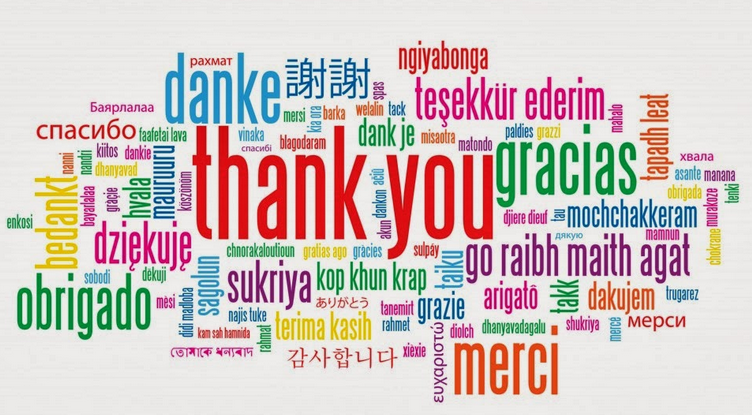